Resume Preparation
Career Services
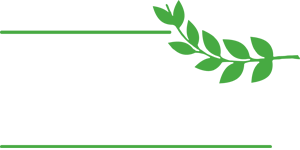 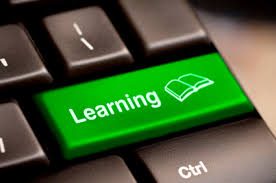 Learning Outcomes
You will be able to:
Understand the purpose of a resume
Know the parts  of resume
Know format guidelines
Translate your experiences so that it is relevant to the internship/job
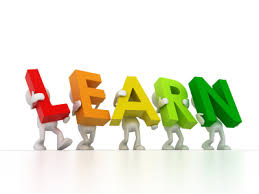 Purpose of a Resume
What is the purpose of a resume?
To get a job/internship
To land an interview
To brag about one’s                  accomplishments
Answer: To land an interview!
Highlight your accomplishments to make an employer interested in talking to you, which could lead to more interviews and an internship/job offer
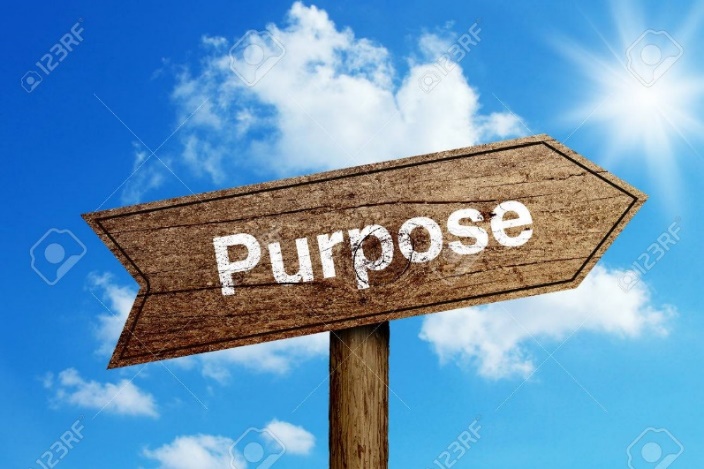 Parts of a Resume
Name and contact information
Objective/summary statement
Education and relevant coursework
Work experience
Internship experience
Volunteer experience
Extracurricular activities/honors/awards
Computer skills
Language skills
Additional sections for related information
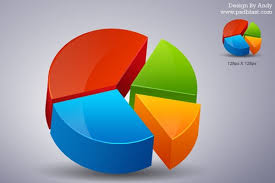 Formatting
Margins:  ¾ to 1” margins
Font:
10-12 point font
“Professional” font – Arial, Times New Roman, Calibri, others
Do not use script fonts that are not easy to read
Name & headings should stand out (bolded)
Name 1-2 larger font size
Heading: (underlined; 1 larger font size) 
Consistency:
Fonts/format
Dates on right side
How to list work experiences
Formatting
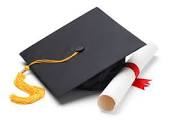 Education Section
Include:
Current institution and location – write it out!
Aurora University, Aurora, IL
George Williams College at Aurora University, Williams Bay, WI
Graduation date (expected)
Degree, including major(s) and/or minor(s):
Bachelor of Science in Parks and Recreation Leadership
GPA (if a 3.0 or above)/4.0
Work Experience
Include:
Name of employer
Position title
Location (city, state)
Dates of employment

Tips:
Use bullet points for easy reading
Should start each bullet point with an action verb
Content should be specific and in order of importance (as it relates to position description)
Include skills, achievements/accomplishments vs. job duties or responsibilities
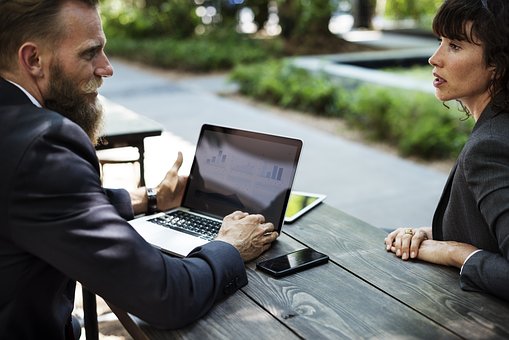 Writing Structure
Bullets show the employer what skills you have learned and highlight your contributions to previous companies. 
Include 3 parts when composing bullets:
       ACTION WORD / TASK / OUTCOME-RESULT
Listing only the task fails to show off your valuable skills and experience. Be measurable!
Examples:
Created _______ that led to ________ over a _____ period of time
Oversaw the development of _________ that resulted in________
Managed a team of ____ co-workers that __________
Processed over $___ worth of transactions over a ___ hour shift  with a 100% accuracy rate
Every time you start off a bullet, you will need an action word or Power word.
Additional Experiences
Internships
List in its own section/heading (it will stand out)
Include in work experience section (if you have a lot of experience)
Format and write similarly to work experience
Can list on resume as soon as you start!
Volunteer/Community Service Work
Leadership/Student Organizations

Any experience is a “good”
experience, paid or not!
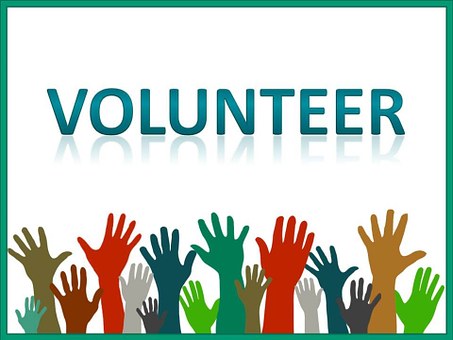 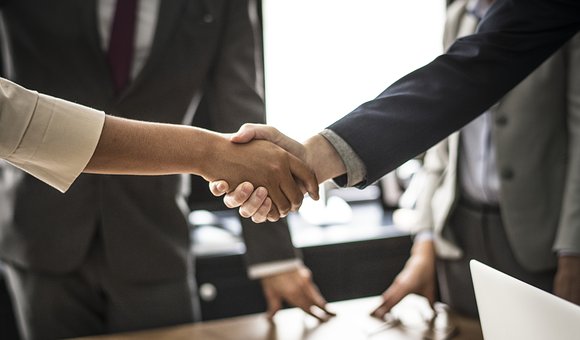 Experiences(Internships, Jobs, Volunteer Service)
Watch tenses!
Present tense for current experiences
Past tense for previous experiences
Be consistent in formatting!
Should appear in reverse chronological order
Most recent to oldest 
Read job descriptions for clues!
Practice Writing
Review intern/job description
Qualifications
Write one work, volunteer/service, or extracurricular experience that relates to one of the qualifications

Resource/tool:
Occupational Outlook Handbook 
United States Department of Labor, Bureau of Labor Statistics
Job information, including description of tasks and responsibilities, education and training required, job forecasts, salary ranges and additional resources.
Additional Sections
Computer skills
Write out Microsoft Office products (e.g., Word, PowerPoint, Excel, Access, Outlook, Publisher)
Basic knowledge/familiarity or proficiency
Foreign language ability
Be careful with using the word “fluent” or other words to describe extent of knowledge/use in conversation
Example: Basic conversational ability
Activities (extracurricular activities, campus involvement)
Honors/Awards
Any additional experiences you feel are relevant, unique
DO NOT include hobbies, interests!
DO NOT include “references available upon request”
ReferencesOn a Separate Page…
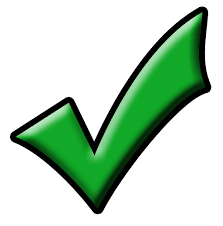 3-4 professional references
Name
Contact information
Phone, e-mail address
Relationship to you (i.e., supervisor) and reference’s position title
DO NOT include personal (i.e., family, friends) references unless asked to do so!
Make sure your references have agreed to serve as a reference for you!
Hints, Tips, & Tricks
Tailor your resume to the position
Save your resume with your name in the file name (e.g., “Tory Nair Resume.doc”)
Can add the position title:
“Tory Nair Career Advisor Resume.doc” 
“Tory Nair Parks and Recreation Resume.doc”
Save one file for each position AND a master file
“Save as” a PDF
Many employers prefer this!
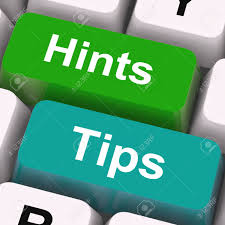 Resume Critiques at Career Services
Hours
Eckhart 324 (appointments): M-F 8 a.m. – 5 p.m.
INST 106 (drop-ins): M-F 10 a.m. – 6 p.m.
Phone, GWC, meet in the middle
Appointments 
Email: career@aurora.edu
Call: 630-844-5403
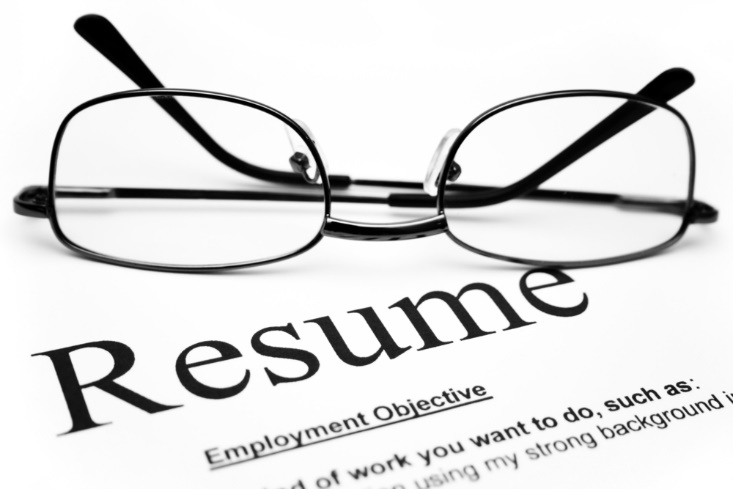 Questions?
Career Services
Eckhart 324 and Institute 106
Website
http://www.aurora.edu/career
Phone
630-844-5403
Email
career@aurora.edu
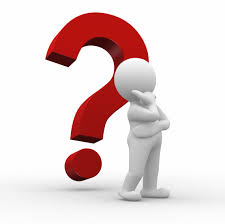 Thank you!